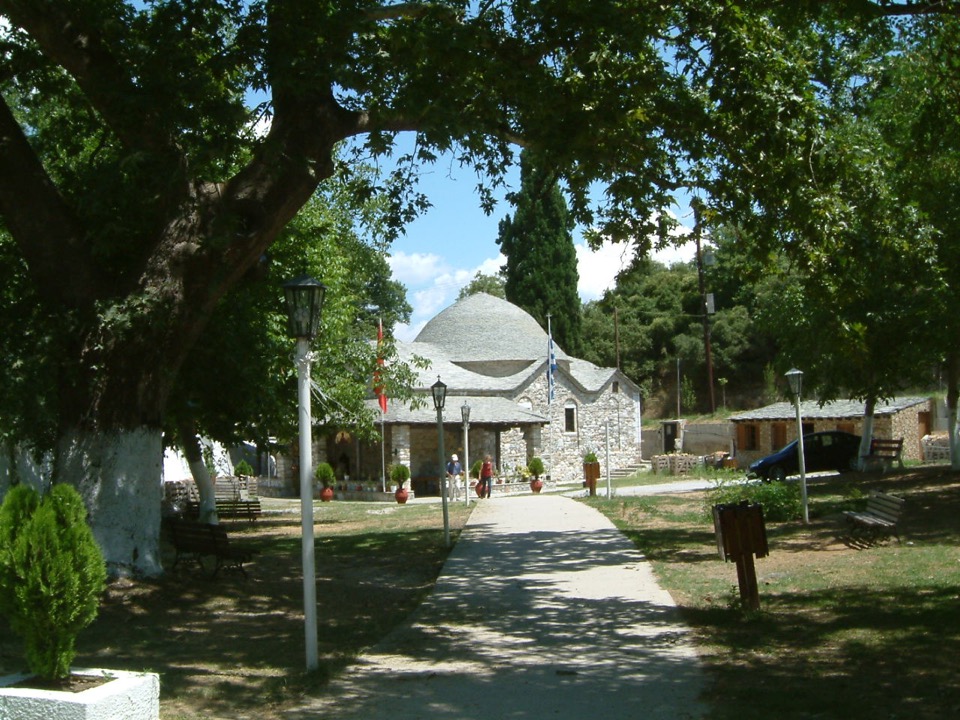 Chapel on road 
to Apollonia
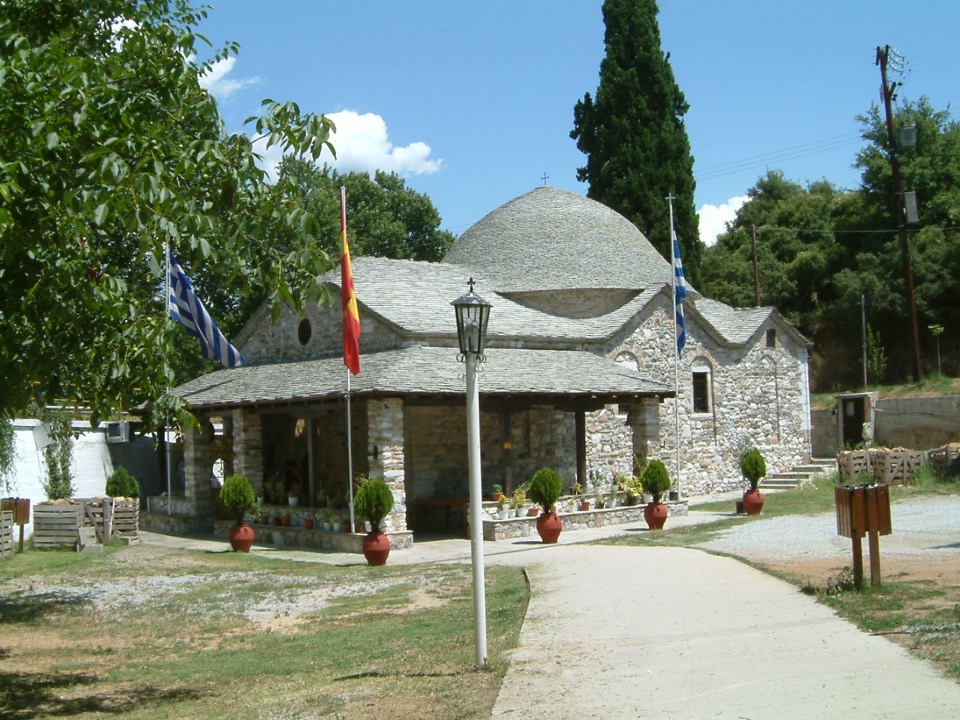 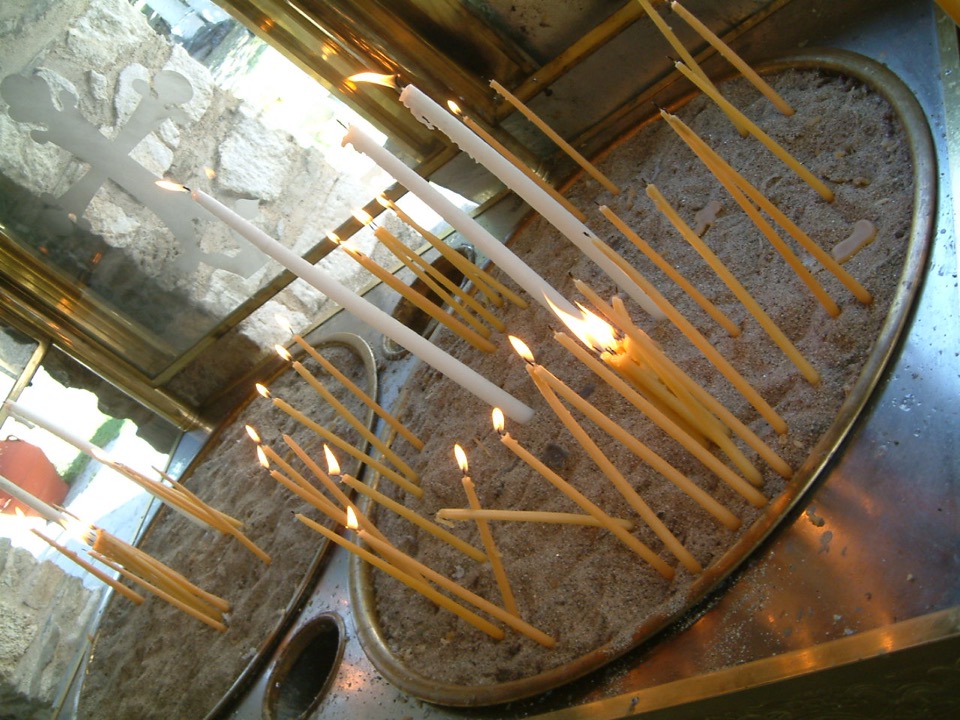 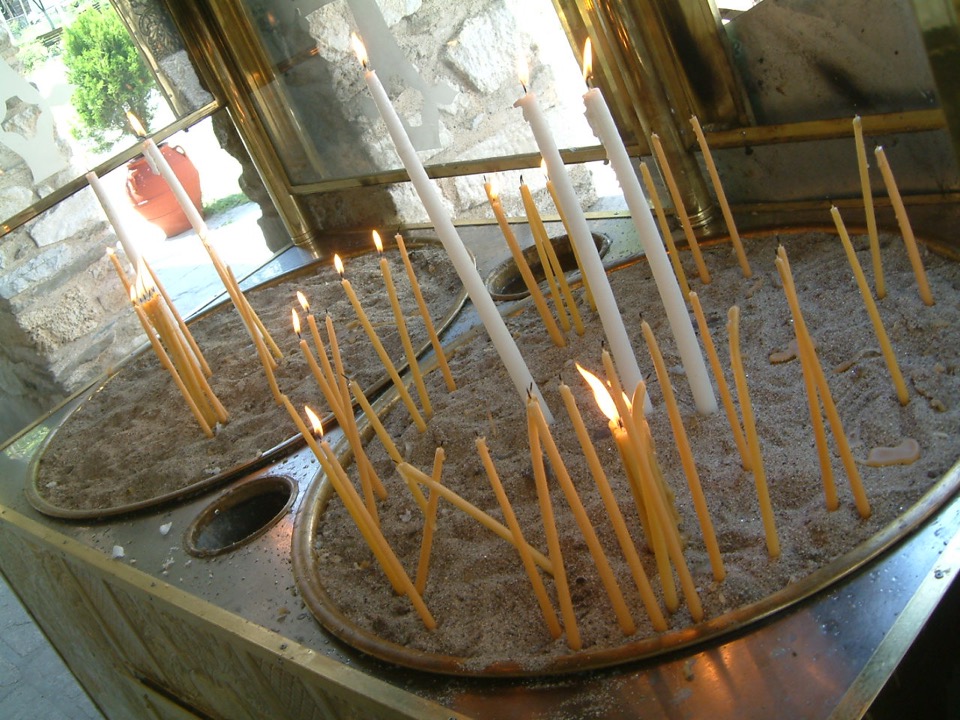 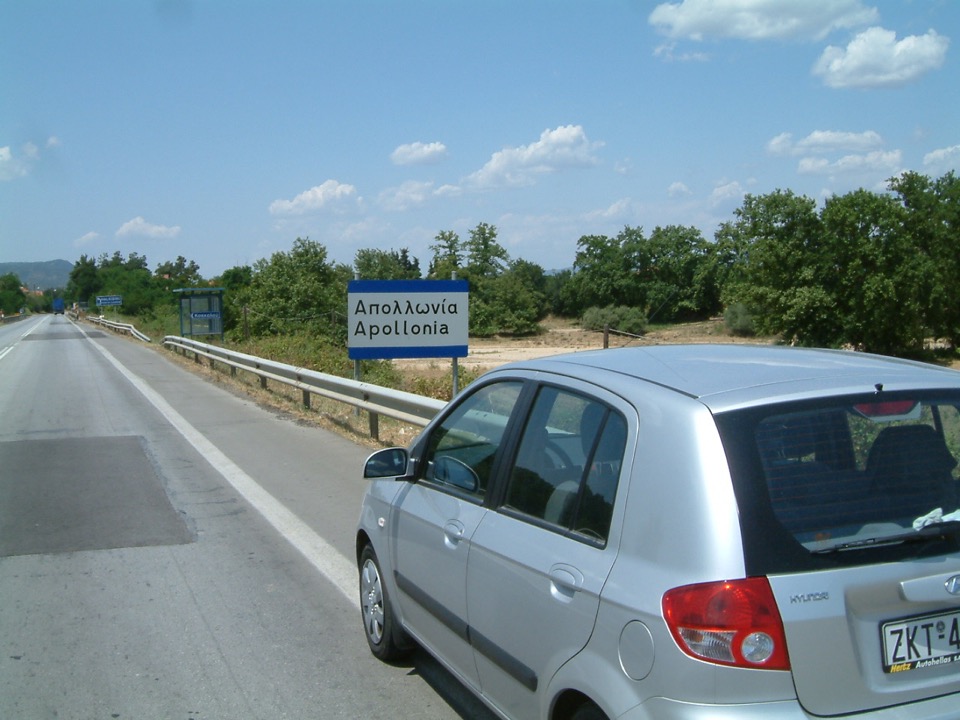 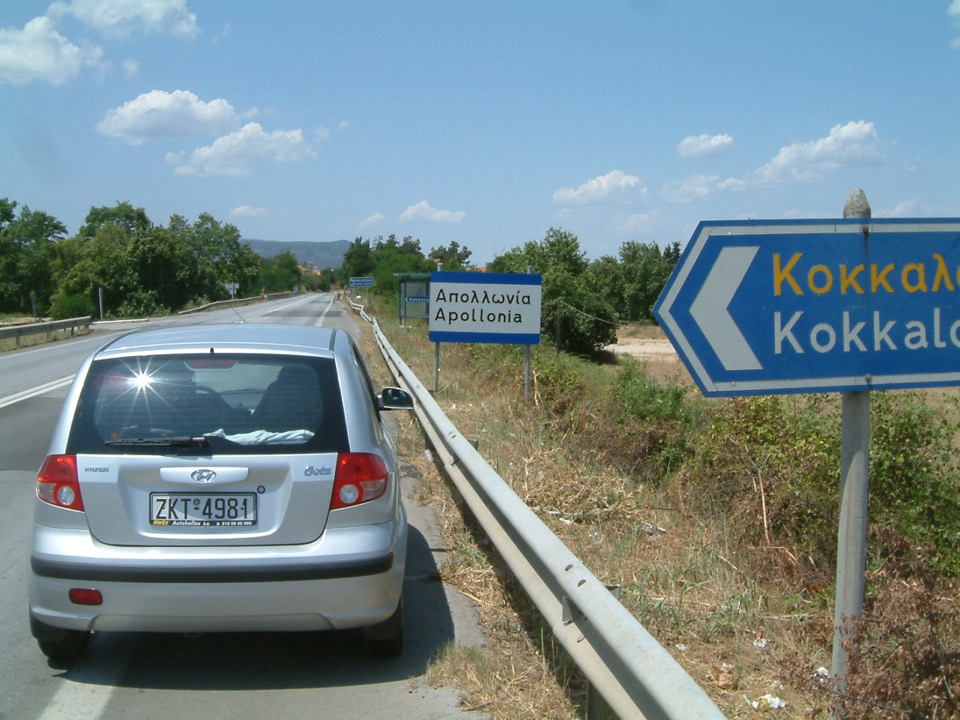 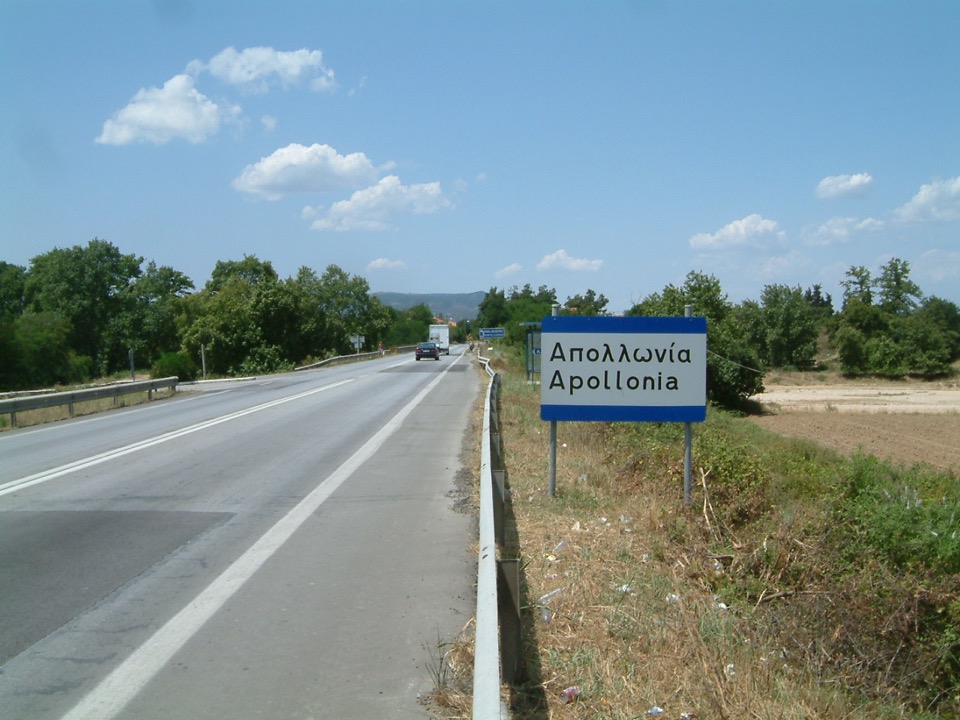 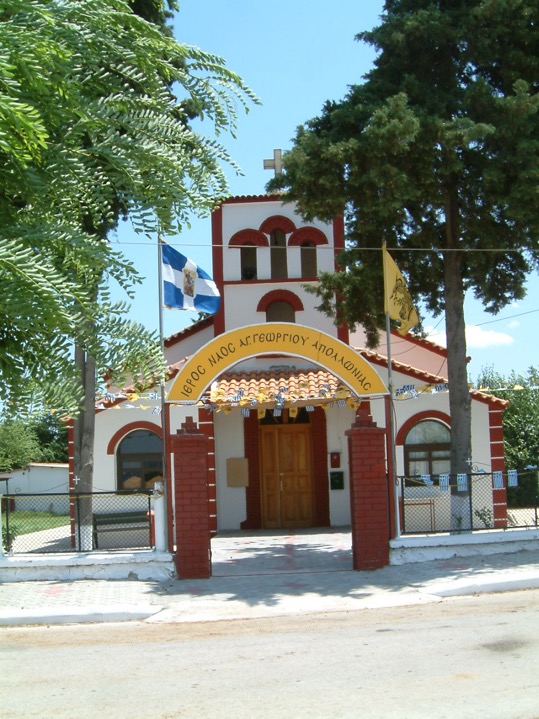 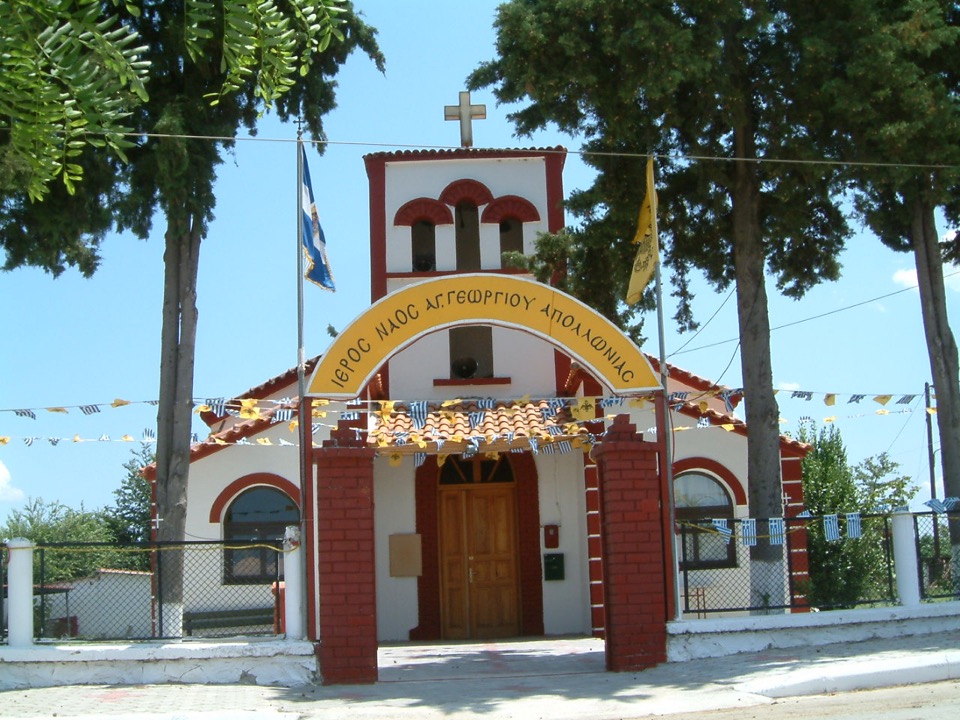 Chapel of Paul, Apollonia
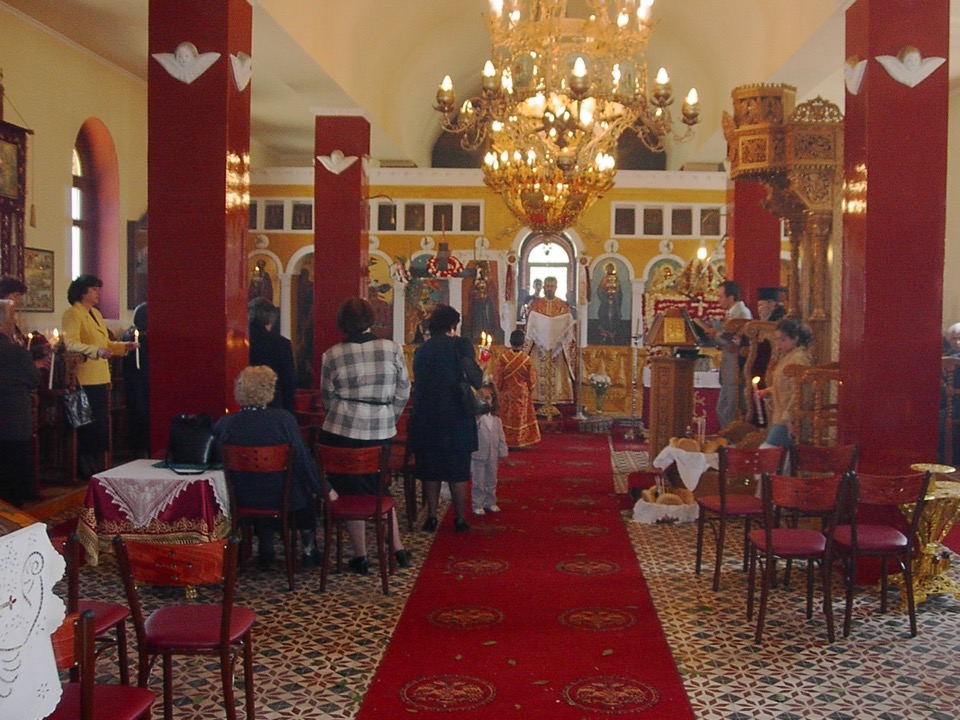 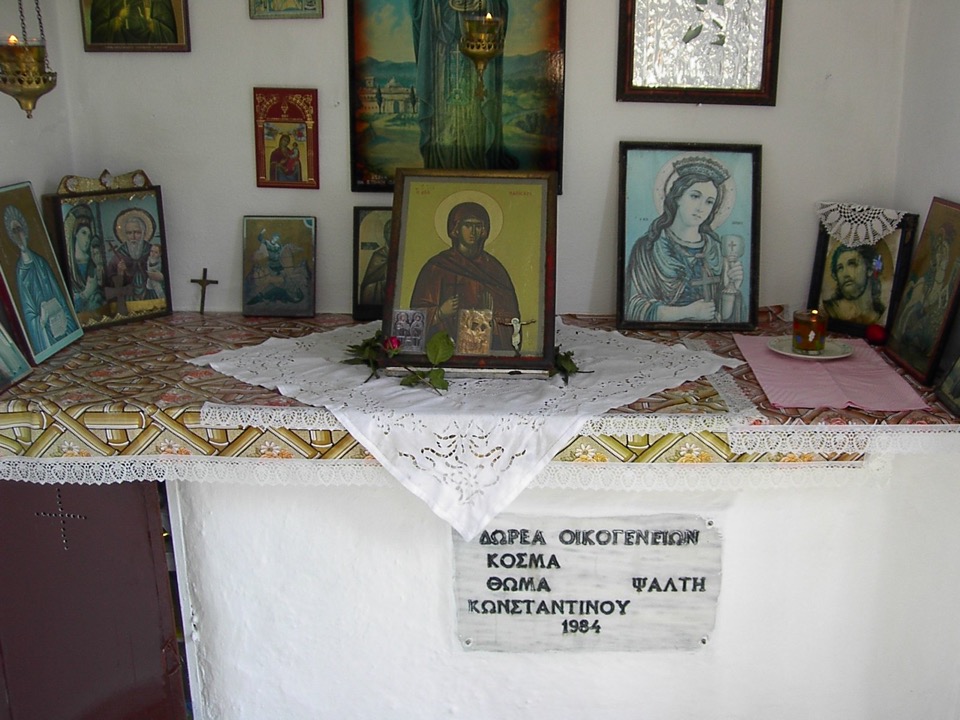 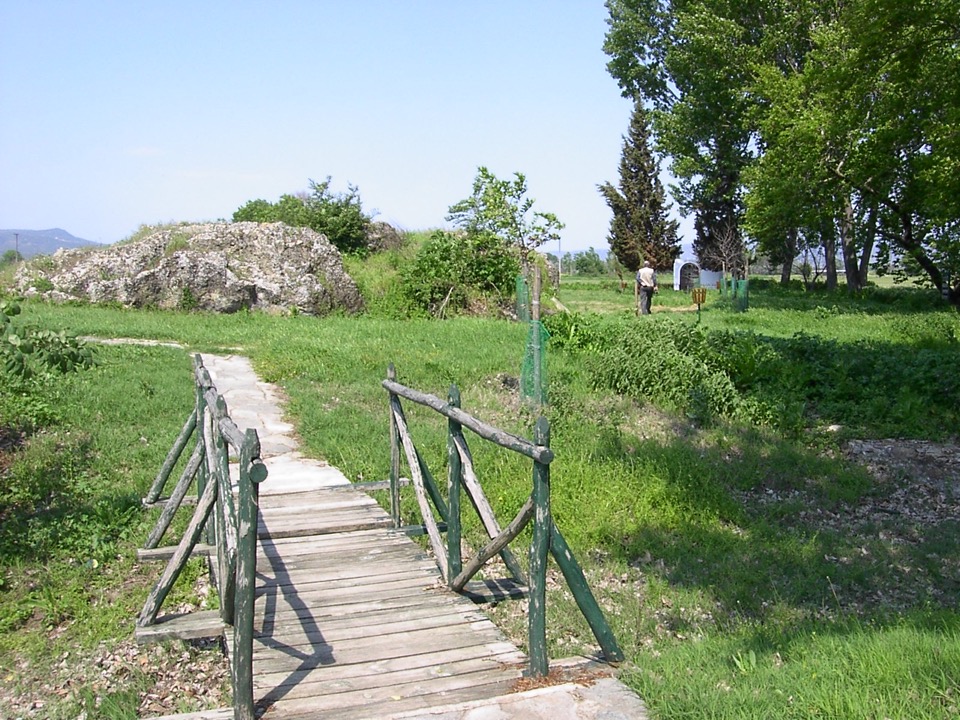 Apollonia ancient site
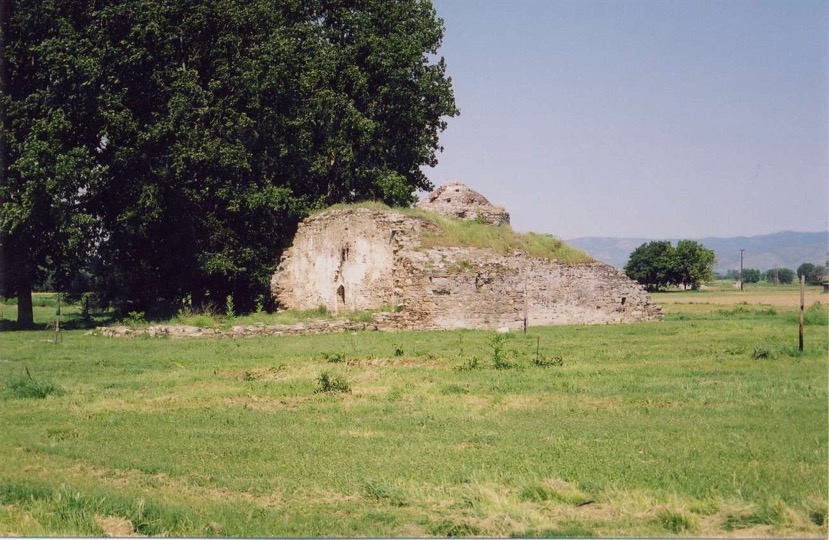 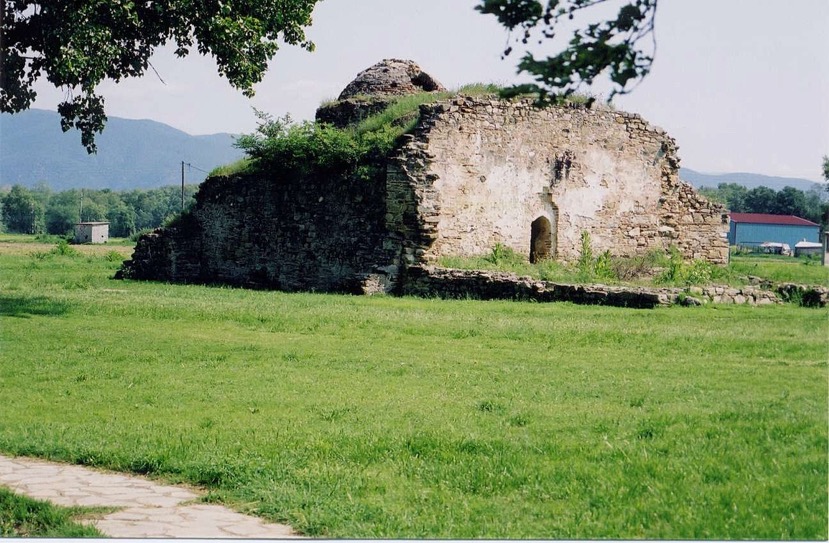 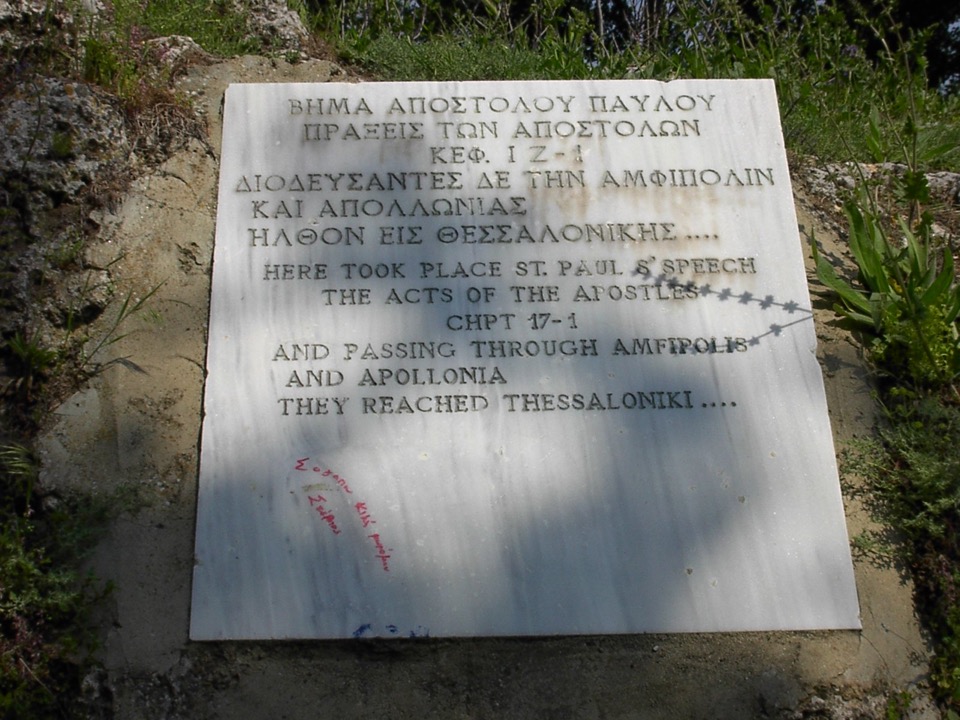 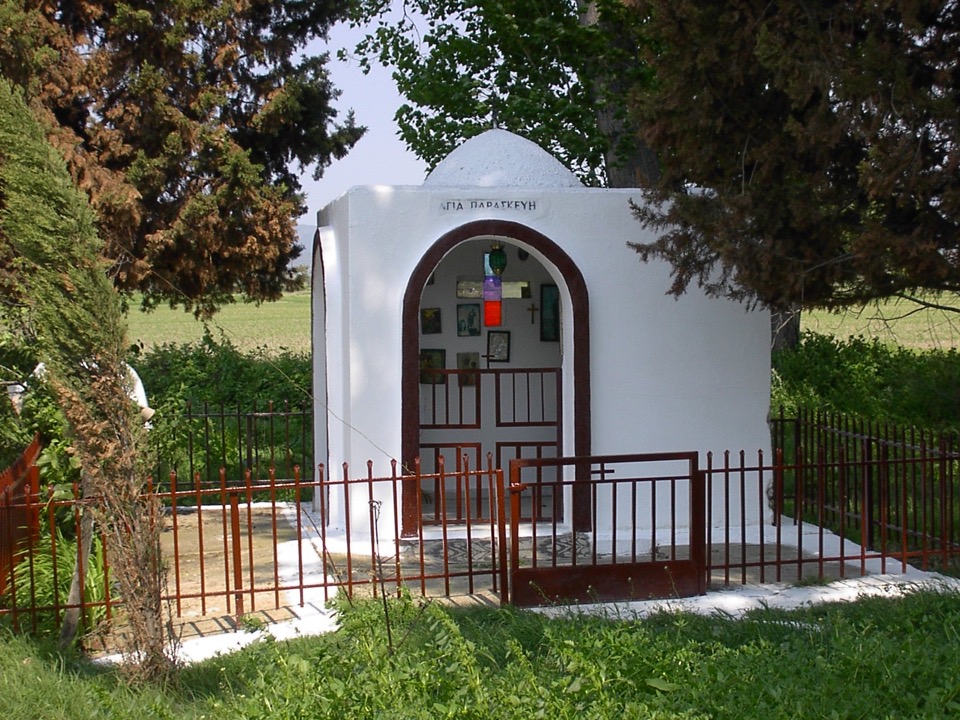